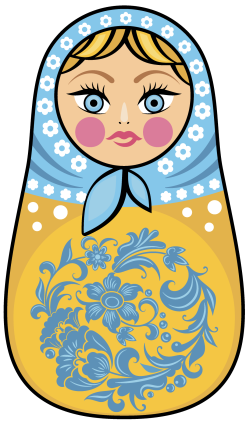 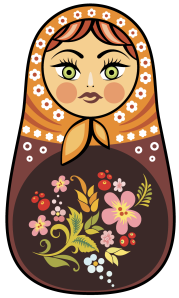 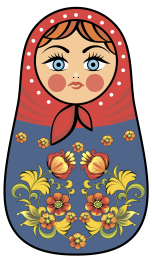 Веселые матрёшки.
Музыкально-дидактическая игра на развитие чувства ритма для дошкольников.
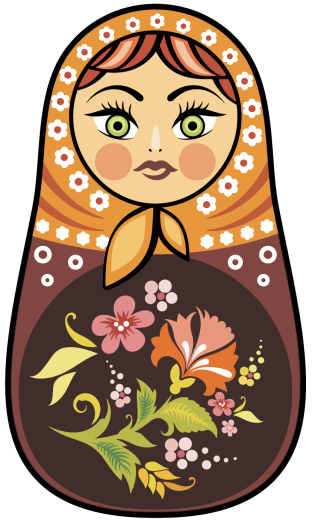 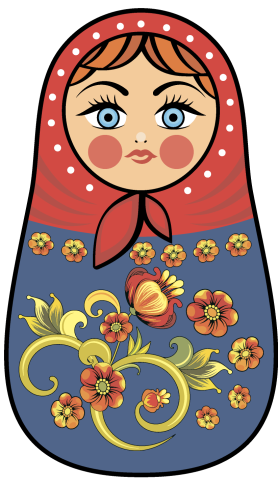 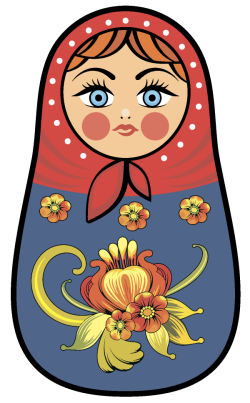 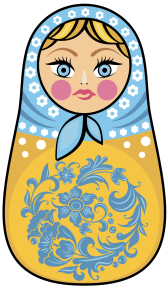 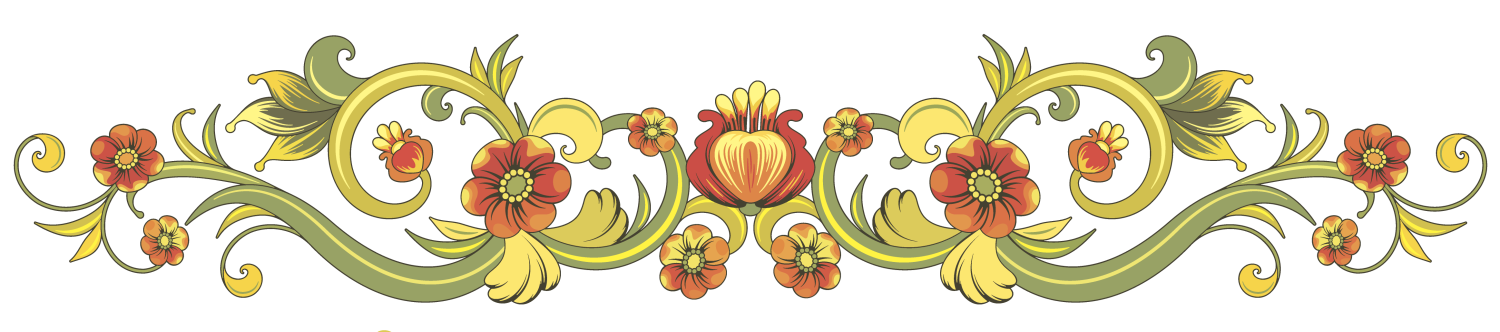 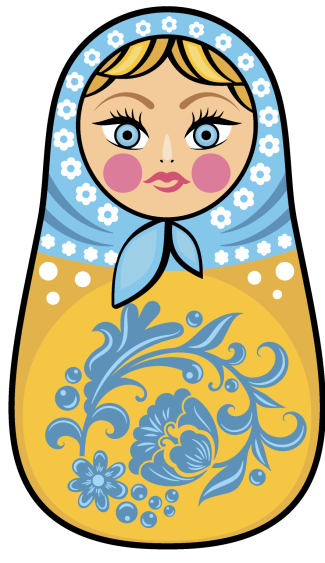 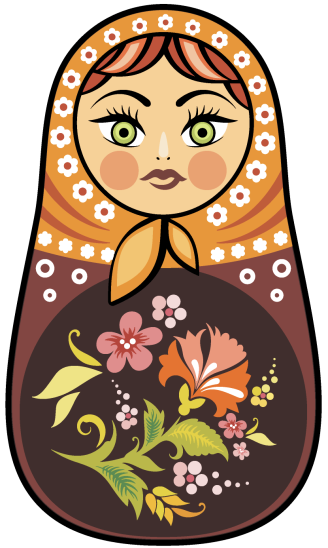 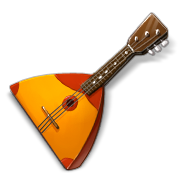 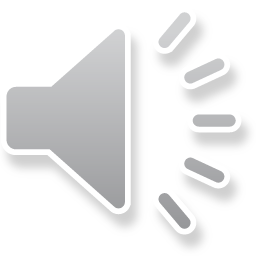 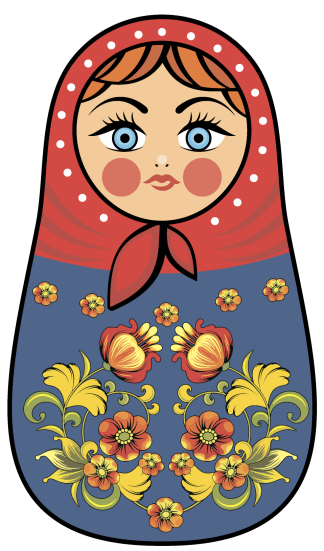 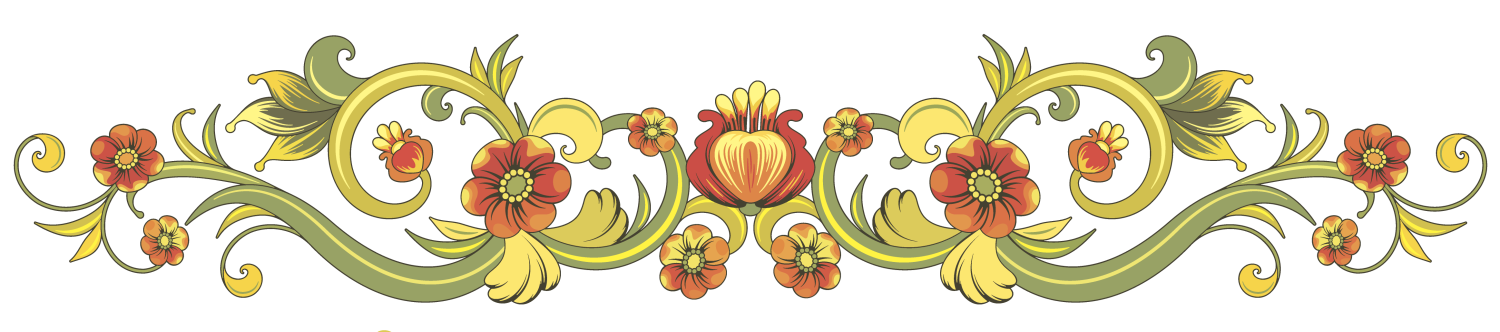 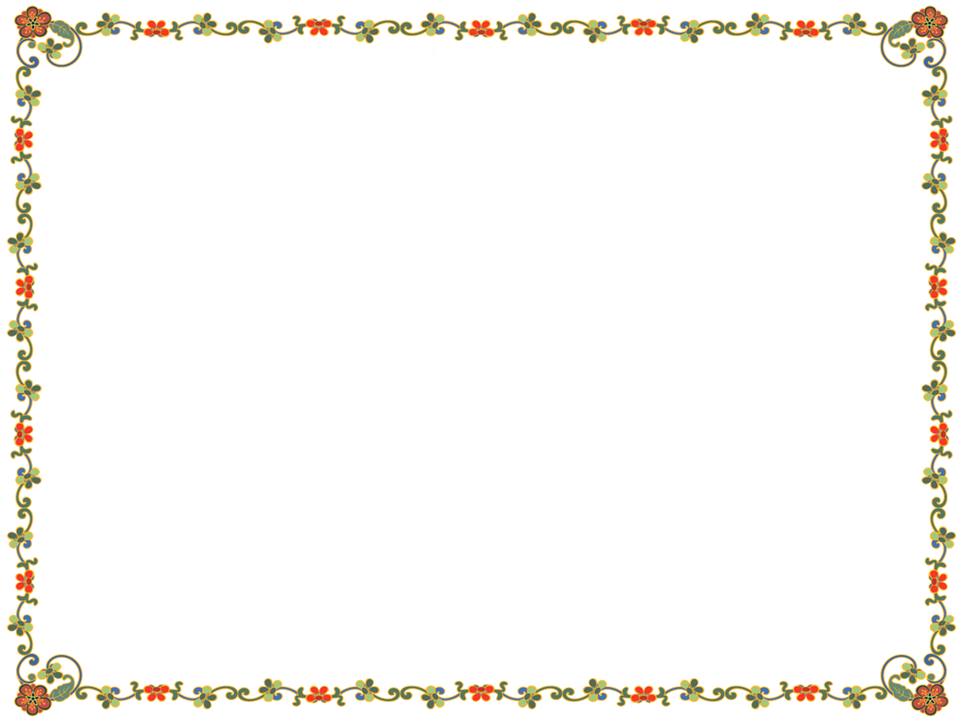 Задание
В гости пришли веселые матрёшки: Дашенька, Глашенька, Сашенька.
Они хотят научить нас танцевать «дробушки» (притопы).
Прохлопайте ритмический рисунок.
БОЛЬШИЕ Кружочки– ДЛИННЫЕ ЗВУКИ (ТА), МАЛЕНЬКИЕ Кружочки– КОРОТКИЕ ЗВУКИ (ТИ)
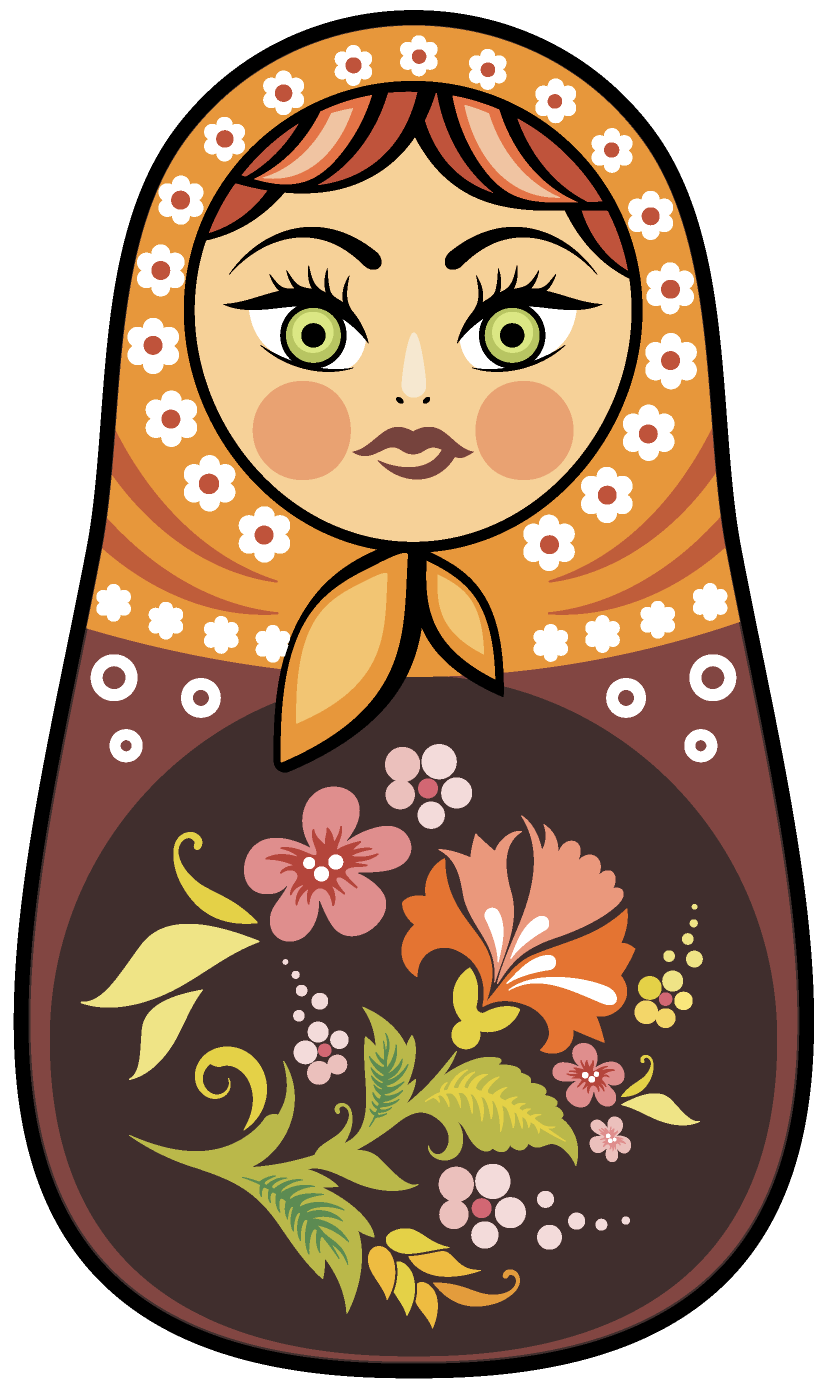 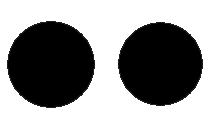 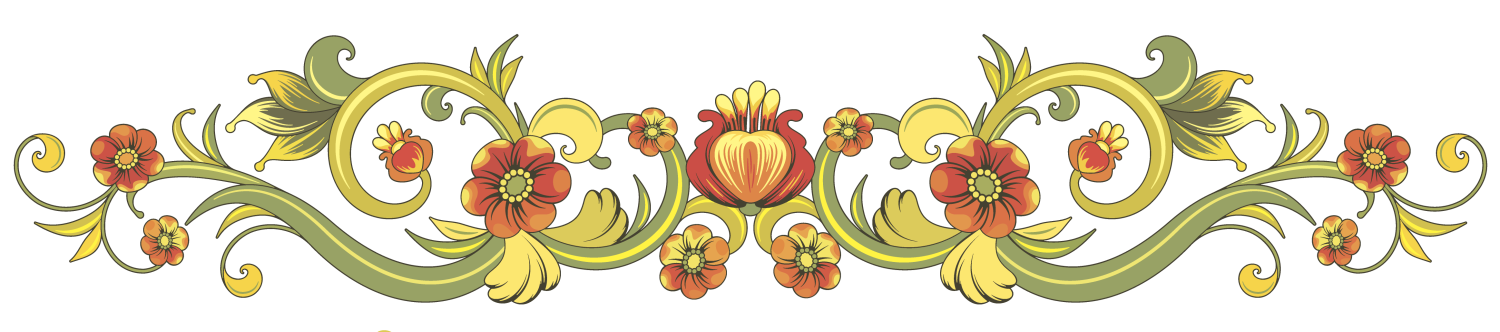 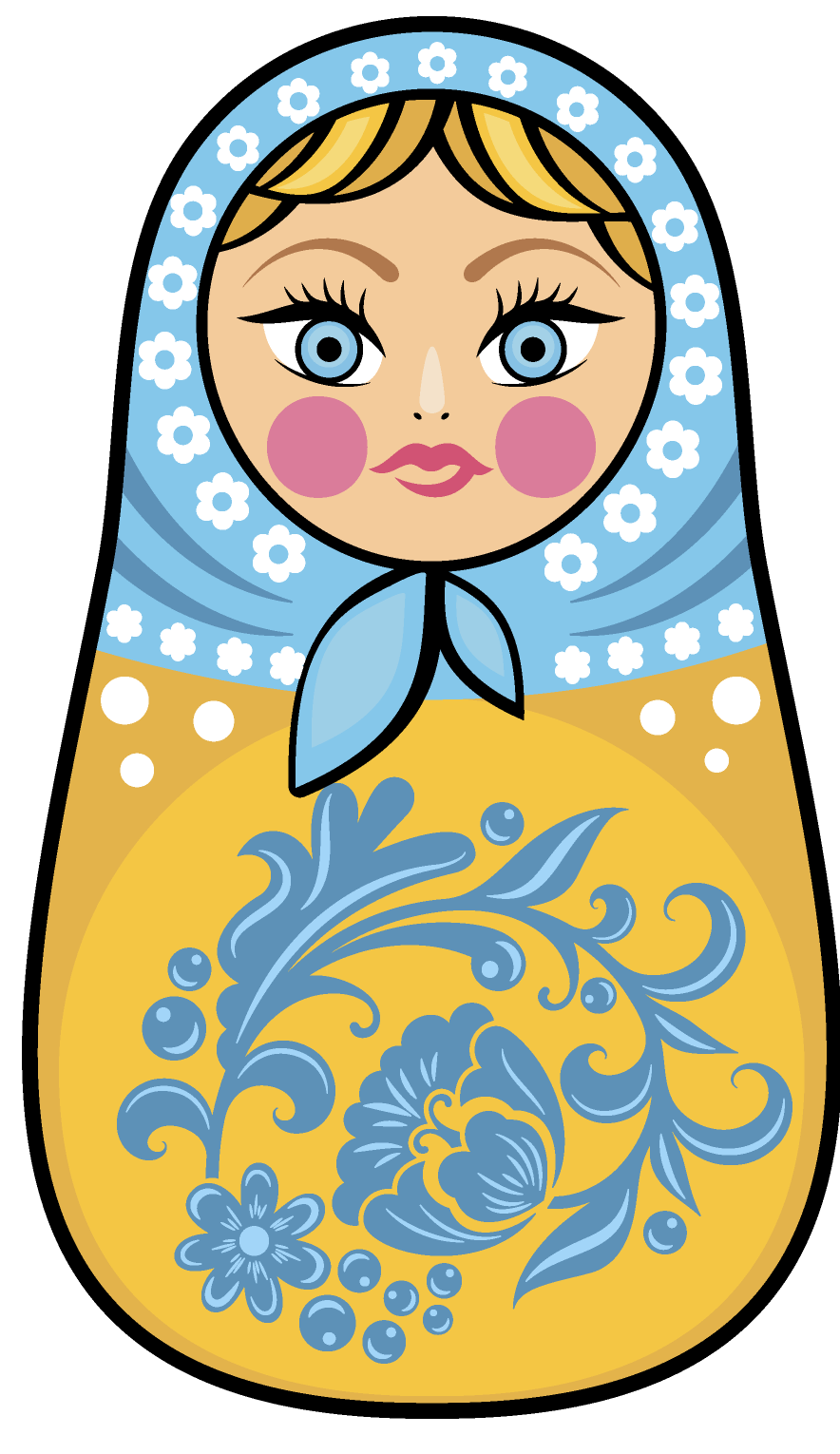 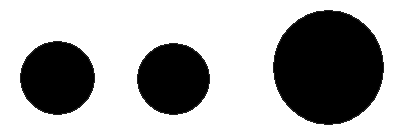 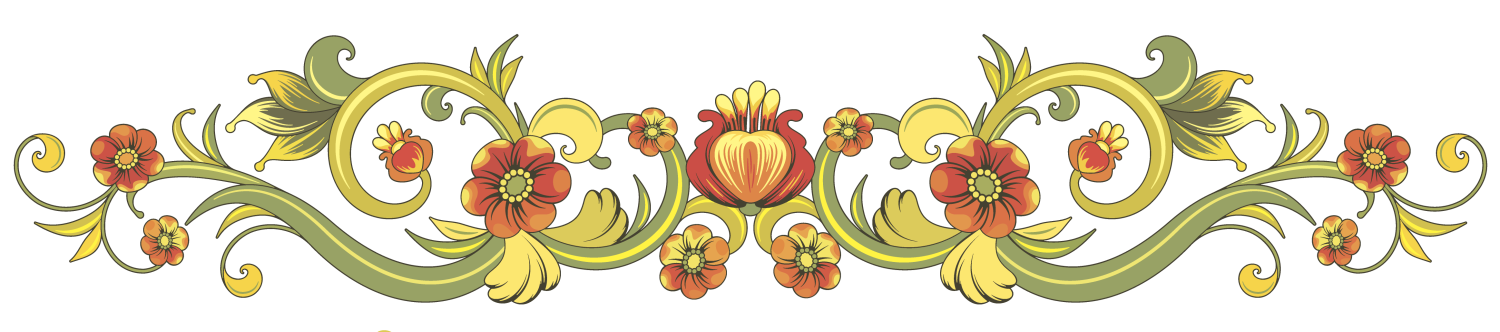 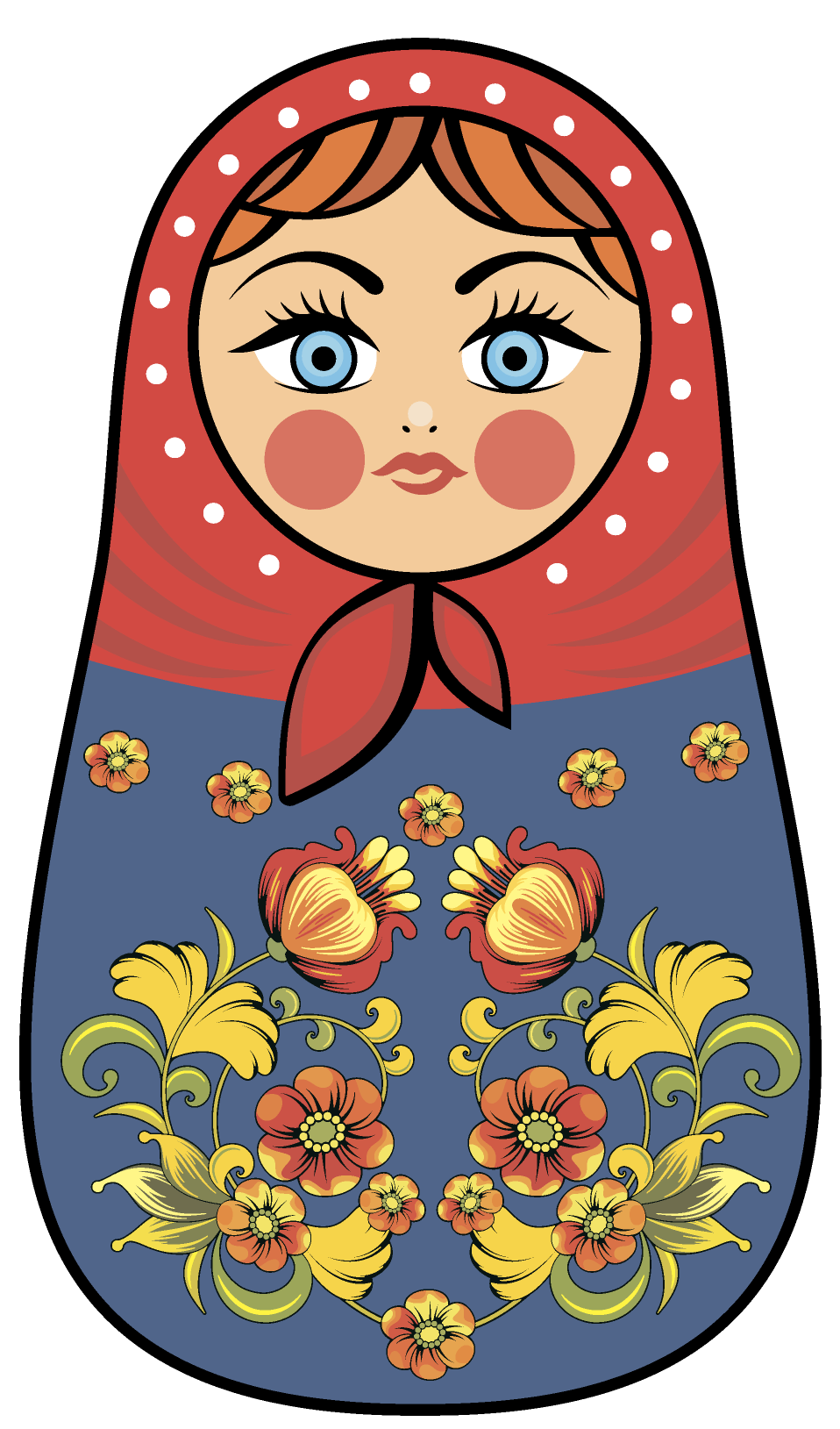 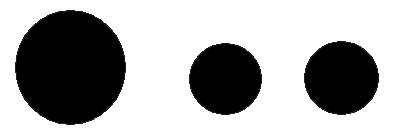 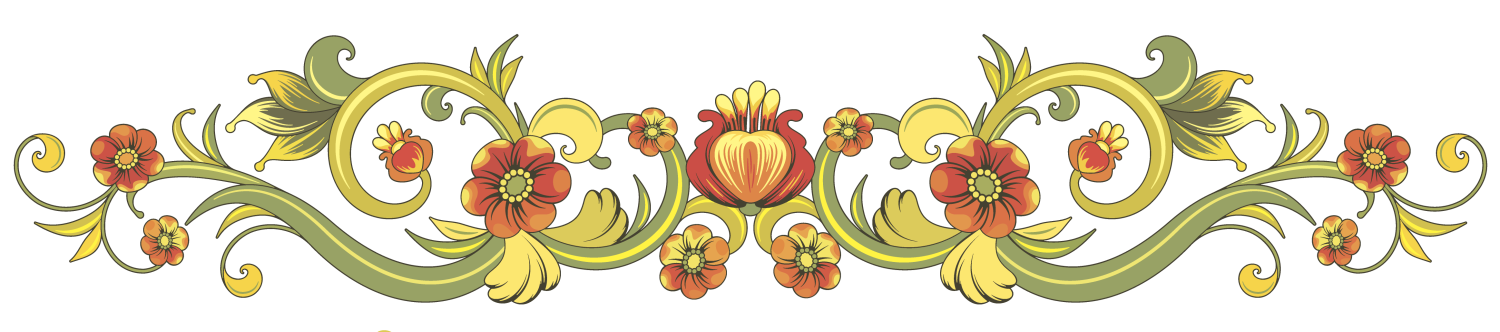 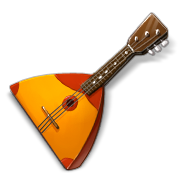 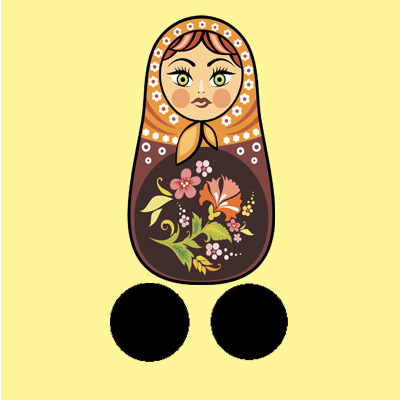 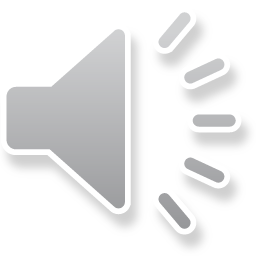 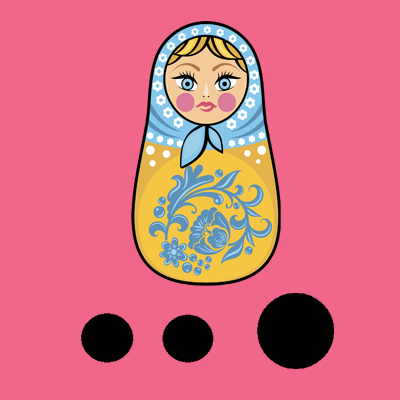 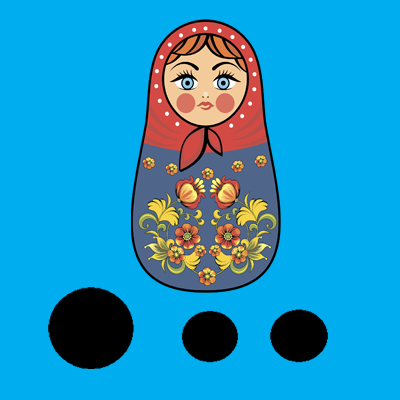 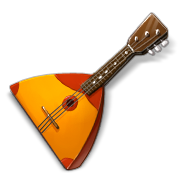 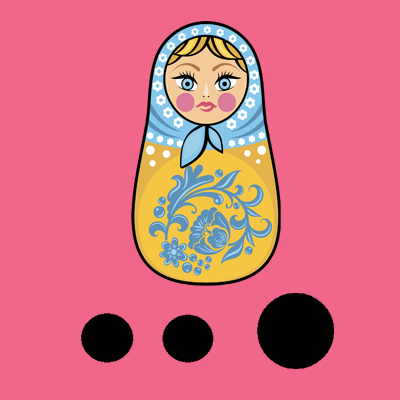 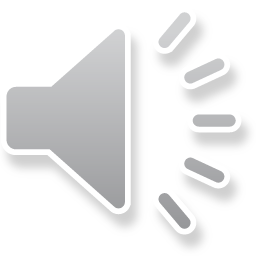 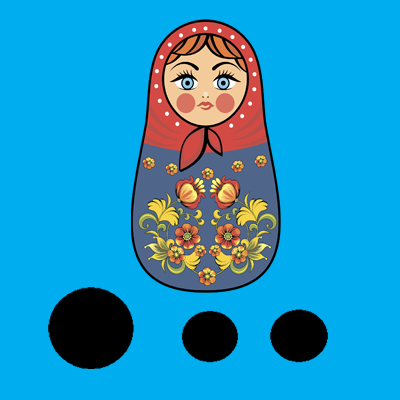 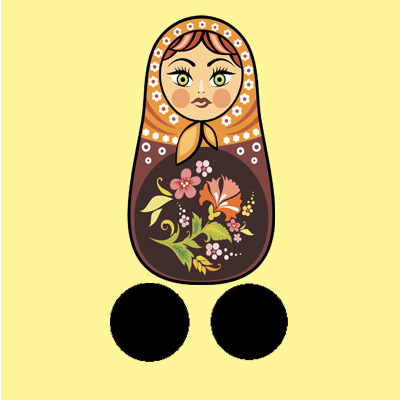 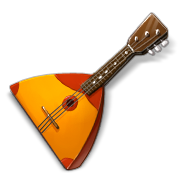 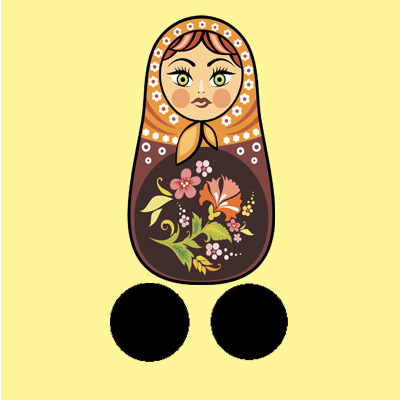 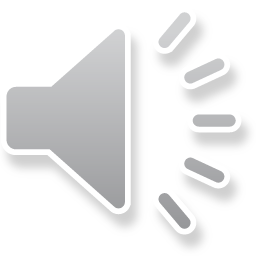 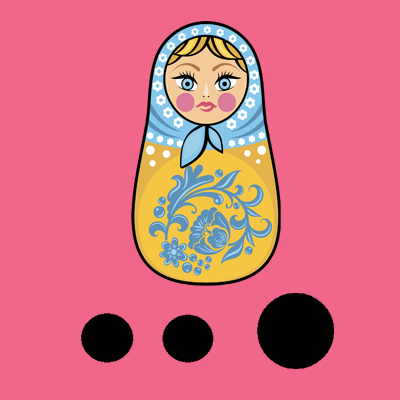 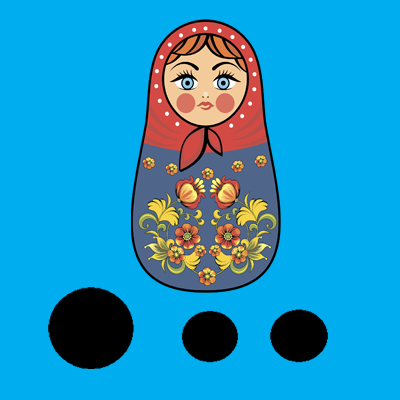 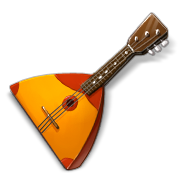 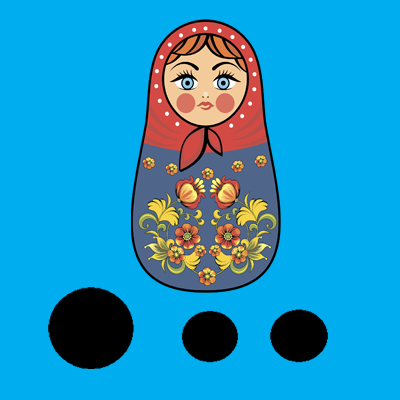 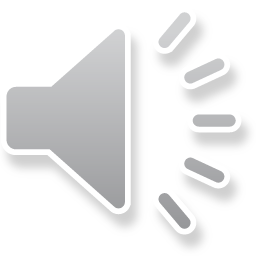 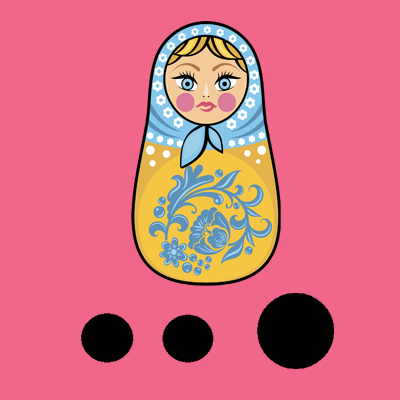 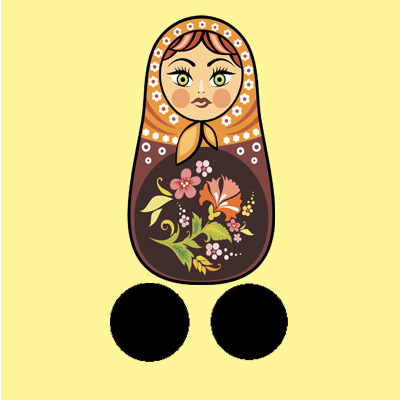 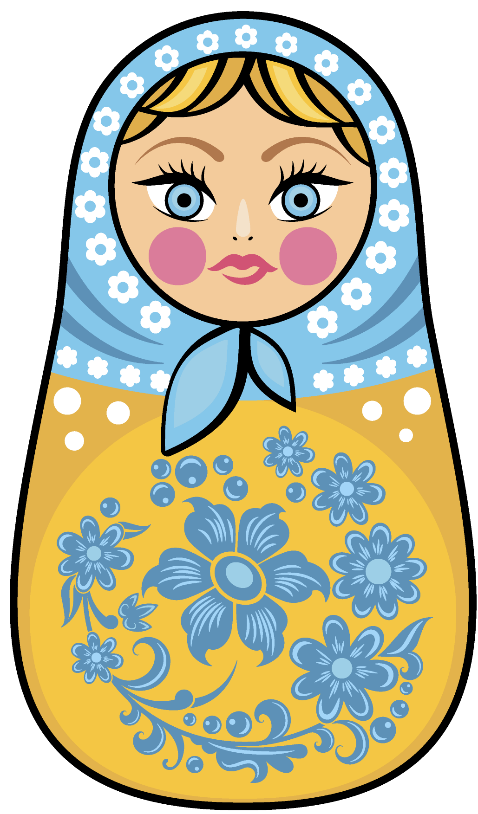 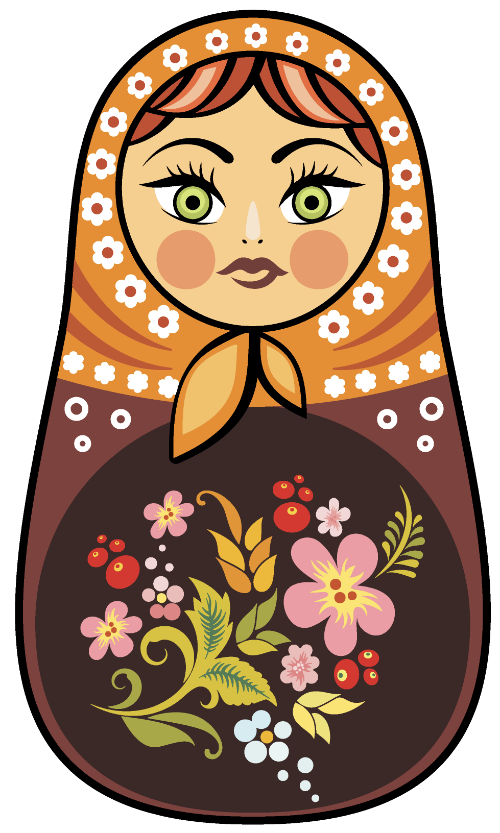 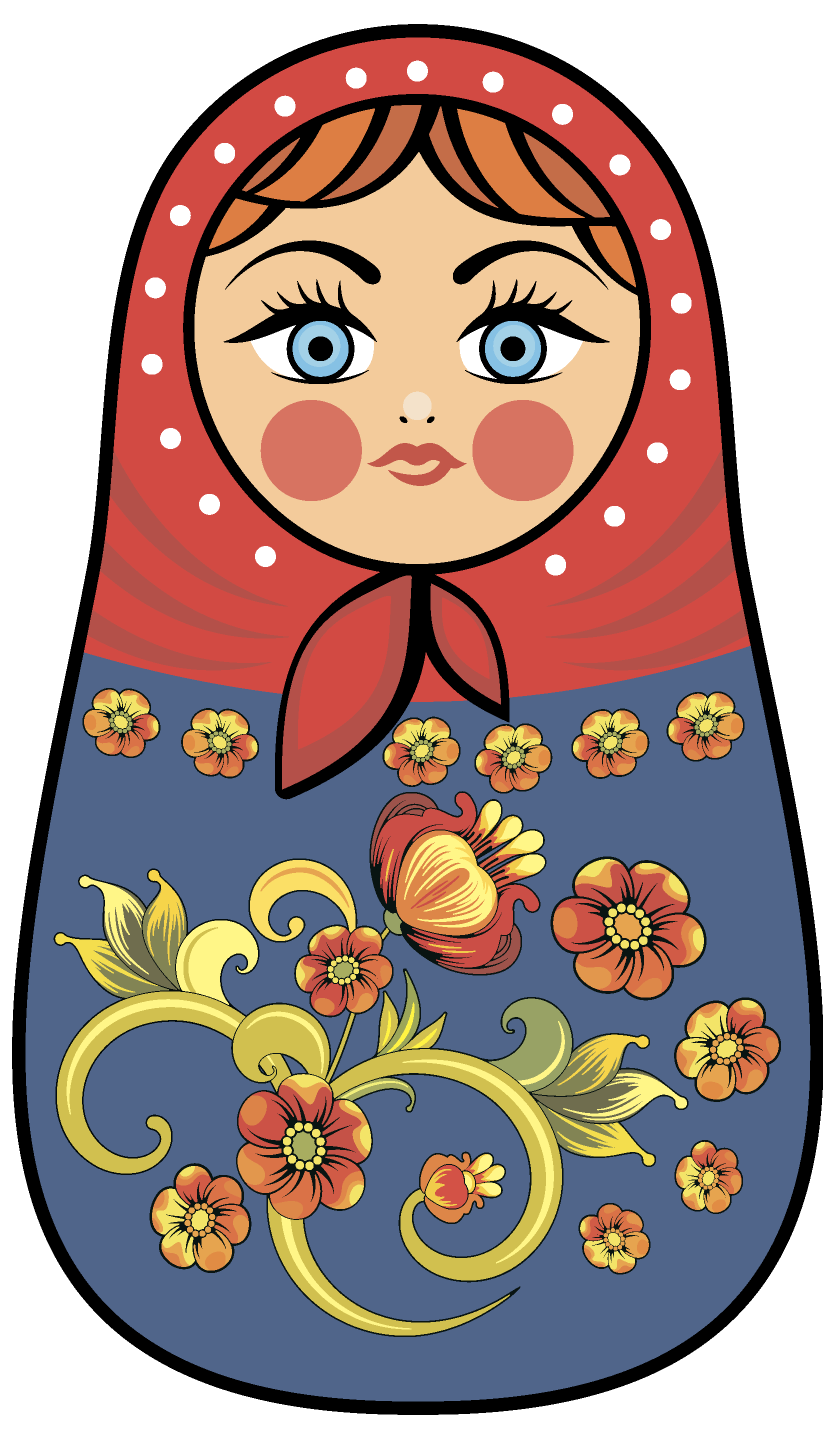 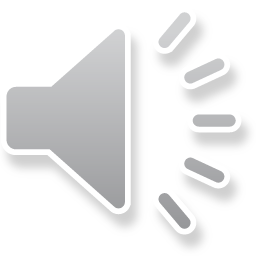 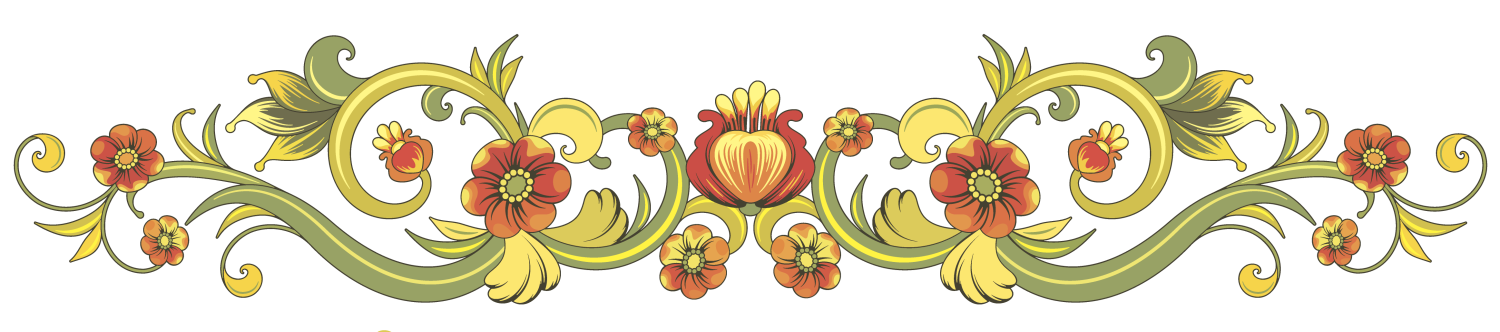